МОСКВА.
Музеи-заповедники    
                                      МОСКВЫ.
                              
                         Золотов Илья  ученик 2 А КЛАССА
                                                                               СРЕДНЕЙ ШКОЛЫ №800
                                                                               ШКОЛЬНАЯ РУКОВОДИТЕЛЬНИЦА:
                                                                                Рубцова Т.Я.
В Москве находятся уникальные музеи-заповедники ,которые необходимо всем увидеть!
Эти музеи объединяют в себе красоту природы и величайшие архитектурные  творения,
созданные  лучшими  архитекторами, художниками.
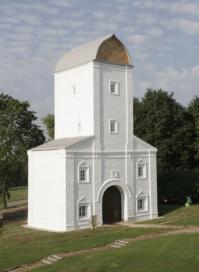 Такие музеи как «Коломенское»,  «Царицыно», «Кусково».
Они хранят древнейшую историю нашей страны.
У каждого музея есть своя «изюминка»-особенность.
«Коломенское» -резиденция великих князей и русских царей .
Усадьба«Кусково»-жемчужина             Европы, с крупнейшим музеем    керамики.
«Царицыно»-красивейшая  усадьба с загадочной судьбой.
Спасибо за внимание! Обязательно посетите данные                            музеи!!!